Бай Ганьо и журналистиката
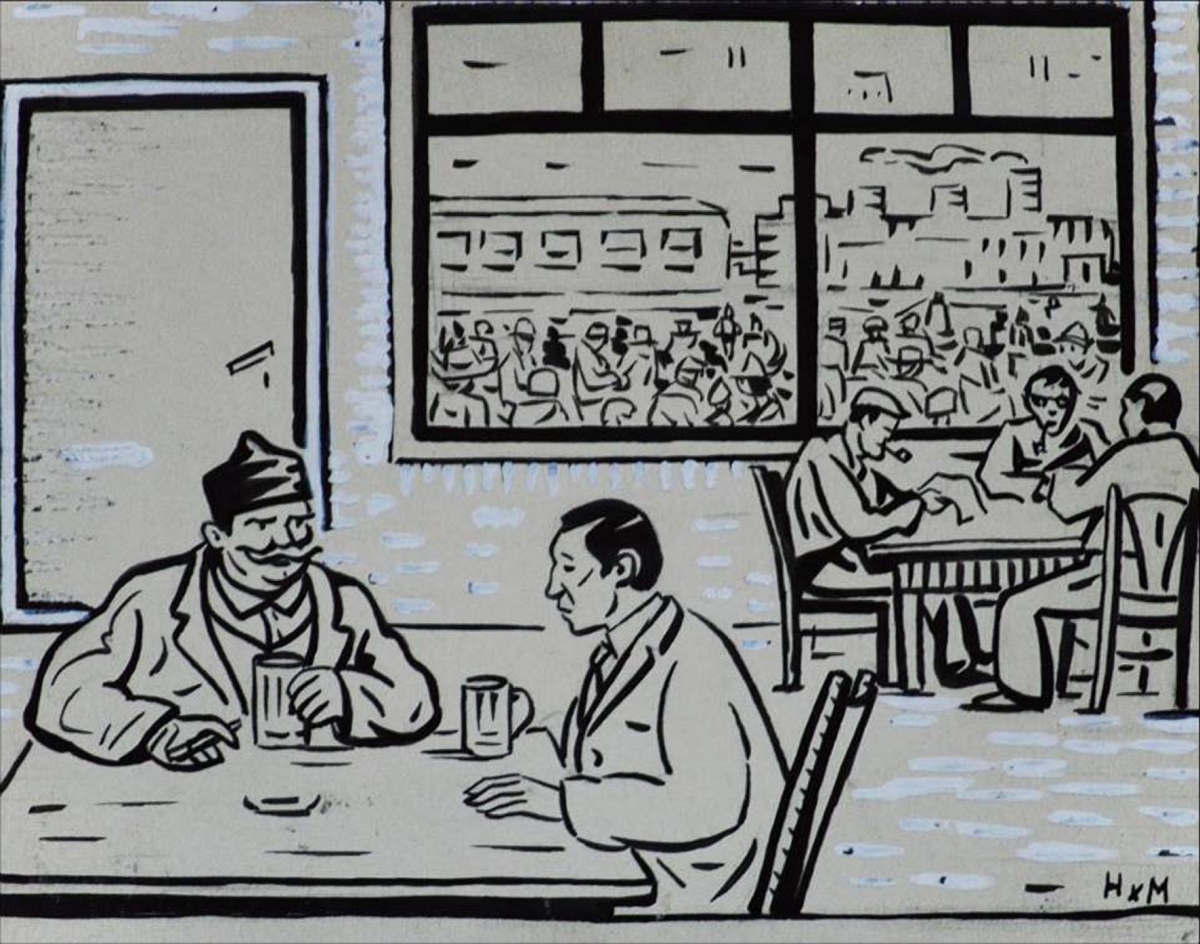 9/3/20XX
Presentation Title
1
Бай Ганьо и журналистиката – професия и келепир
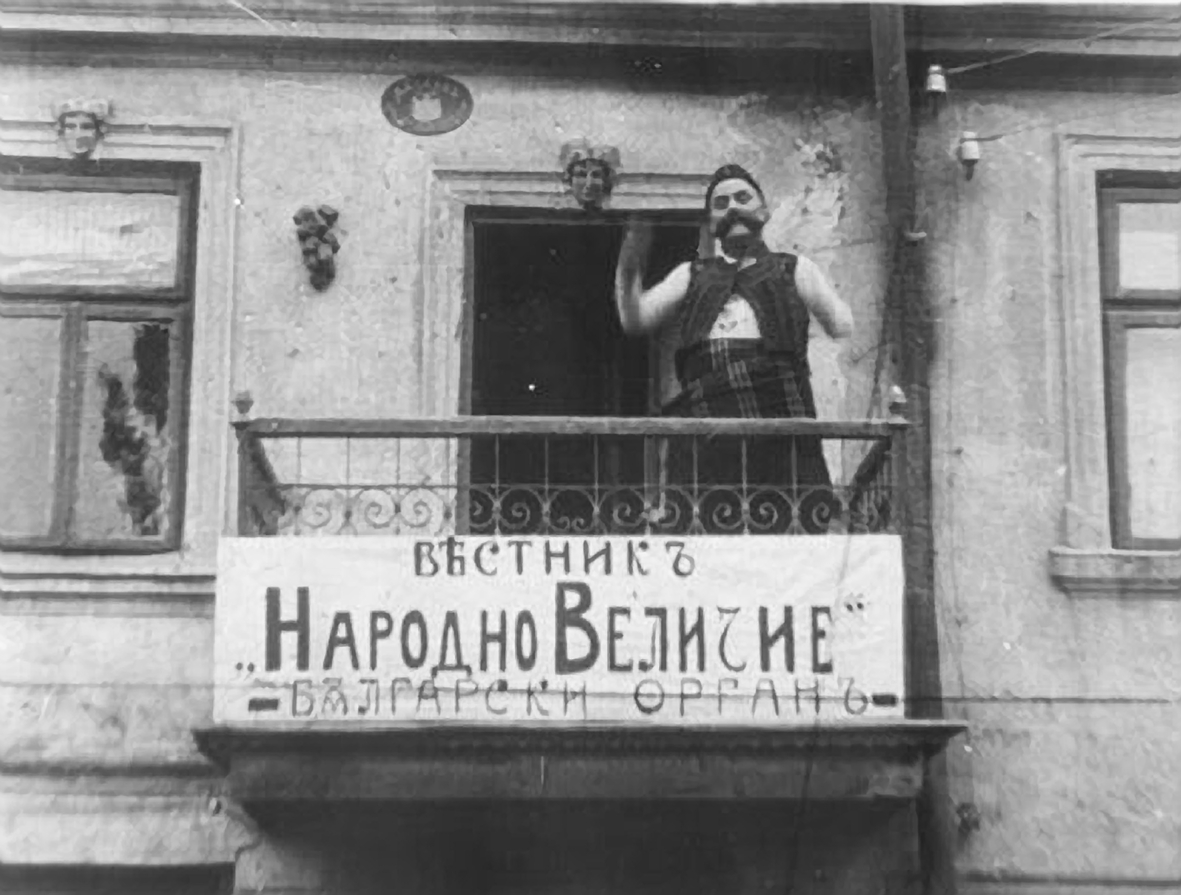 9/3/20XX
Presentation Title
2
Topic one
Subtitle
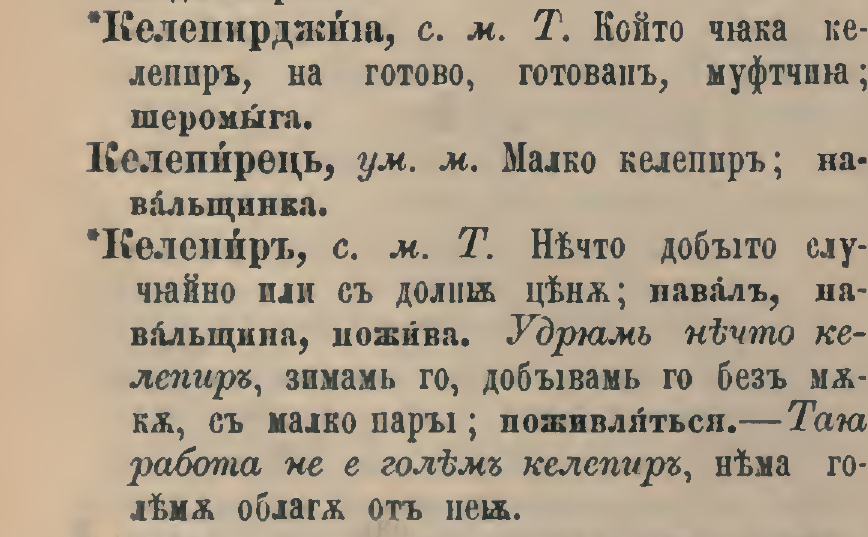 Езикът на Бай Ганьо между родното и чуждото
Обяснението на „келепир“ и „келепирджия“ в речника на Найден Геров
„Бай Ганьо“ днес
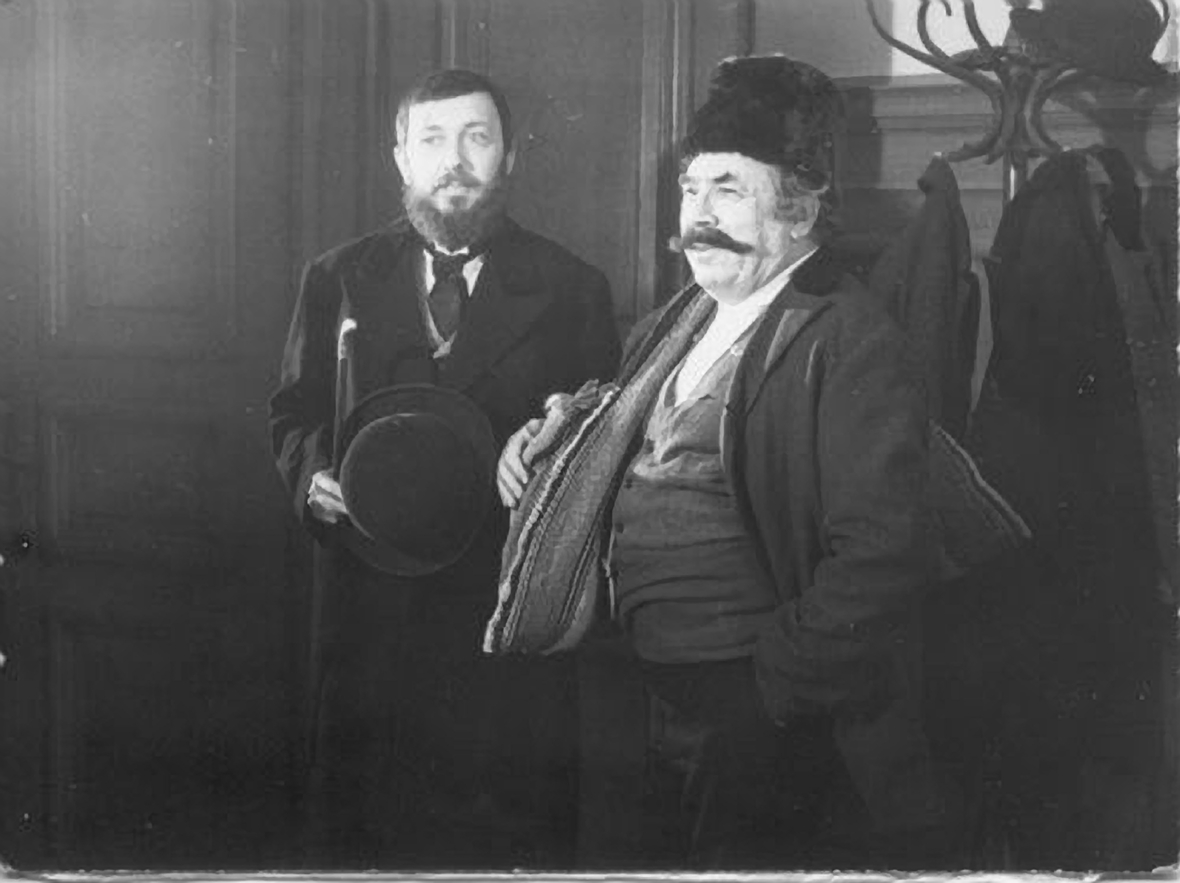 5
Обобщение
Заглавието, началото и краят на „Бай Ганьо журналист“

Мотивите 

Повествователят
6
Обобщение
Героите
Бай Ганьо 
Приятелите на Бай Ганьо 
Конфликтите 
Големият дебат за „Бай Ганьо“
7
Домашна работа:
8